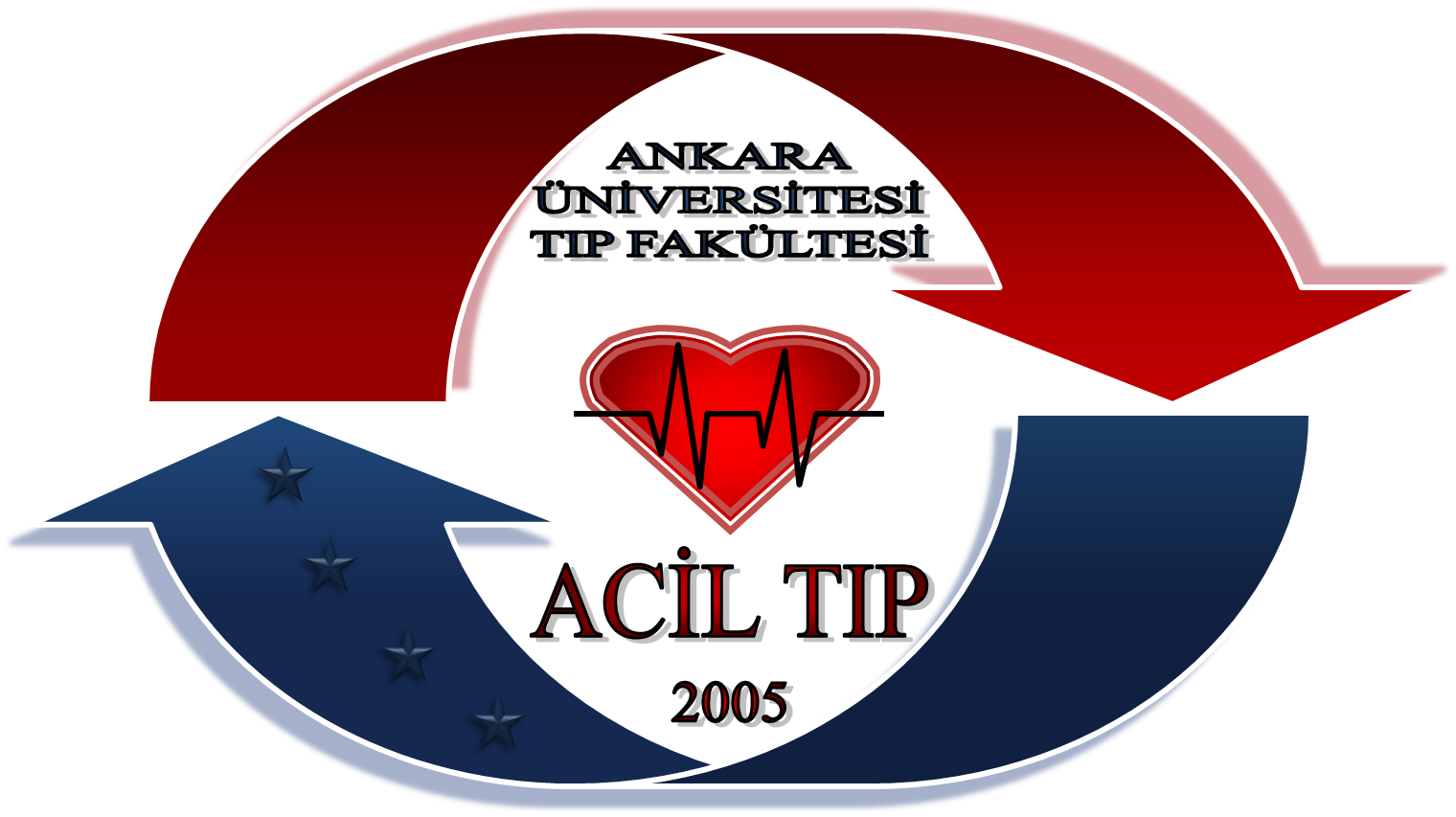 BİLGİ – DENEYİM – İLGİ
Bilgi – Deneyim – İlgi
Zor İnsan 		% 10 – 15
Çok Zor İnsan 		% 1

Memnuniyet		8    kişiye
Memnuniyetsizlik	22    kişiye anlatılır
Öfkenin kökeninde Hayal Kırıklığı vardır
Bilgi – Deneyim – İlgi
KARŞILAMA  ( İLK İZLENİM)
	ACİL SÜRECİ  İLGİ
		SON İZLENİM  (DUYGU DURUM) 

( TABURCU )  ASIL AKILDA KALAN
GELİŞ – (Bilgi – Deneyim – İlgi) – TABURCU
SÜREÇ TAM VE HATASIZ OLMALI
Hasta Gelir
Triaj
Bilgi İşlem
DOKTOR
Radyoloji
Laboratuvar
Sonuç
Yatış
Taburcu
Bilgi – Deneyim – İlgi
İşini iyi yapmak “kalpten”
İşine yüreğini koymak
Bilgi – Deneyim – İlgi
SUNUM ÇOK ÖNEMLİ
Hasta
Odaklı
Kurum
Prensipleri
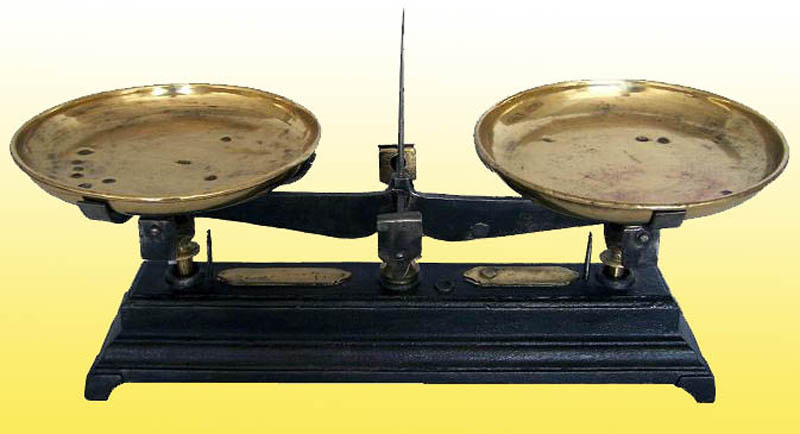 Bilgi – Deneyim – İlgi
HER SORUN HERKESİN OLMALI
TAKIM OLMAK ÖNEMLİ
Bilgi – Deneyim – İlgi
Negatif Hasta Sistemde Tutulmalı
Sorgulanmalı
İlgilenilmeli
Daha Önemlisi

GERİ DÖNÜLMELİ
Taburculukta Değerlendirme
Bilgi – Deneyim – İlgi
Sistemi Körü körüne savunur olmayın
NASIL YAPABİLİRİM ?

Unutmayın, En değerli çalışan; 
KENDİ KENDİNİ MOTİVE EDEBİLENDİR.
Bilgi – Deneyim – İlgi
Problem çıkmadan önlem alın
	(Proaktif olun)
Kurallardan haberdar, çözüm üretici olun 
İtirazları kişisel almayın, özgüveninizi yitirmeyin
Her zaman gülümseyin
Bilgi – Deneyim – İlgi
Her zaman sonuç üretmeli ve belki başka kıdemli çağırılmalı
Şikayetleri armağan olarak almalıyız 
	(Açığı kapatma fırsatı verir)
Gerektiğinde;
	 ÖZÜR DİLEYİN		TEŞEKKÜR EDİN
Bilgi – Deneyim – İlgi
EMPATİ GELİŞTİRMEK İÇİN;

ANALİZ
TECRÜBE
HAYAL GÜCÜ - SEZGİ 
ARZU
Bilgi – Deneyim – İlgi
ÖĞRENİLMİŞ ÇARESİZLİK SENDROMU
Sende az çalış, göze batma
“Benim işim değil ki”
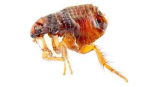 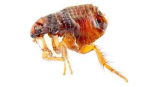 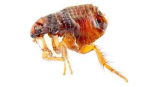 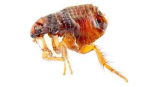 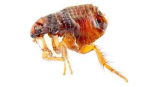 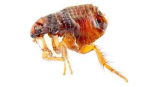 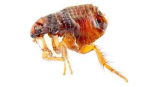 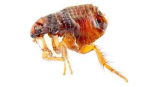 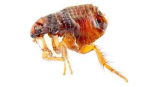 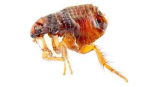 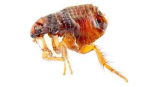 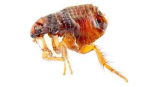 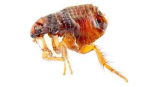 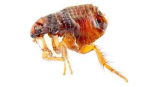 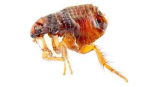 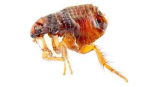 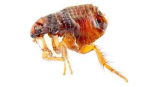 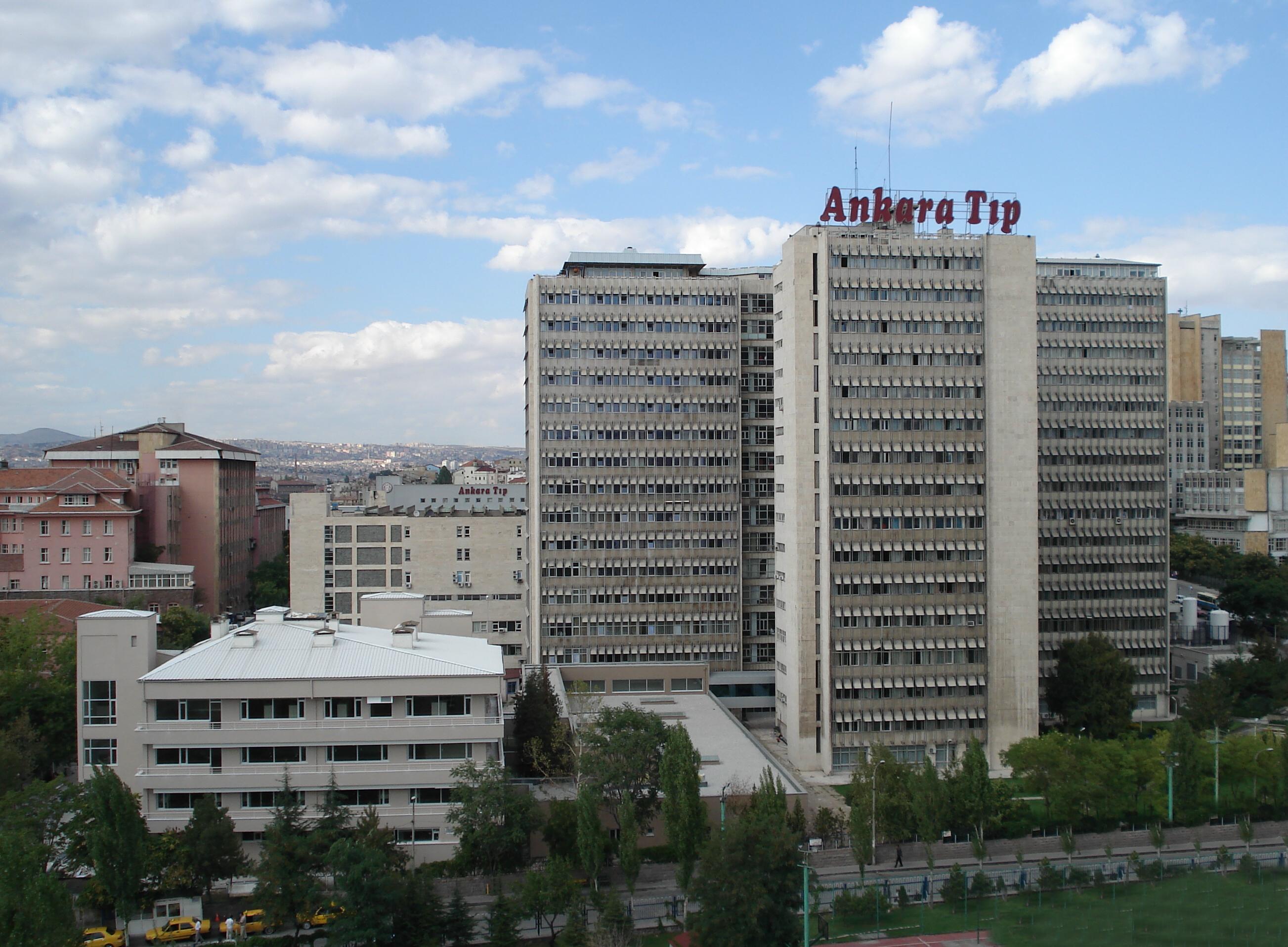 İLGİNİZE TEŞEKKÜR EDERİM